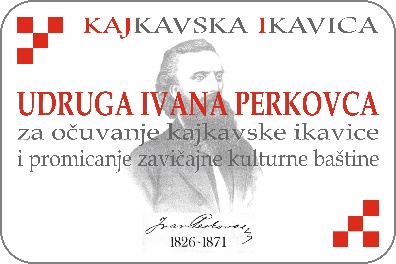 „Pomozimo našim krajevima” 
u okviru poziva za dodjelu bespovratnih sredstava Jačanje kapaciteta OCD-a za odgovaranje za potrebe lokalne zajednice
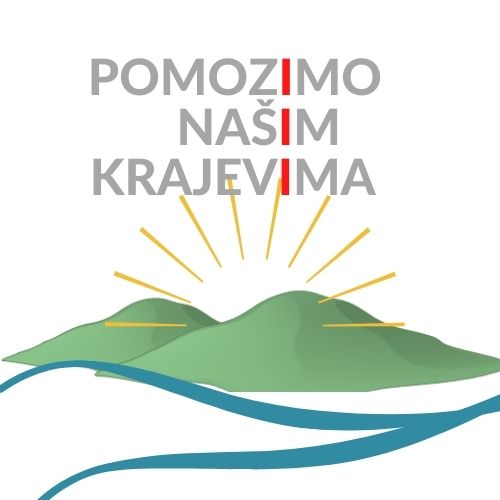 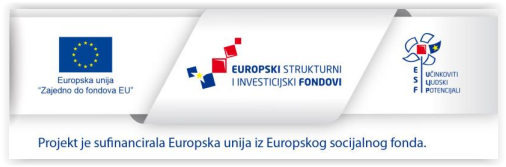 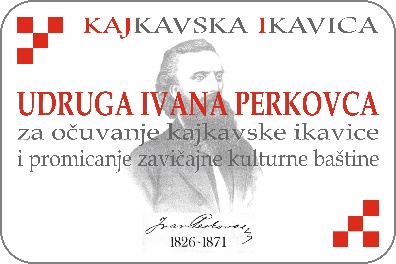 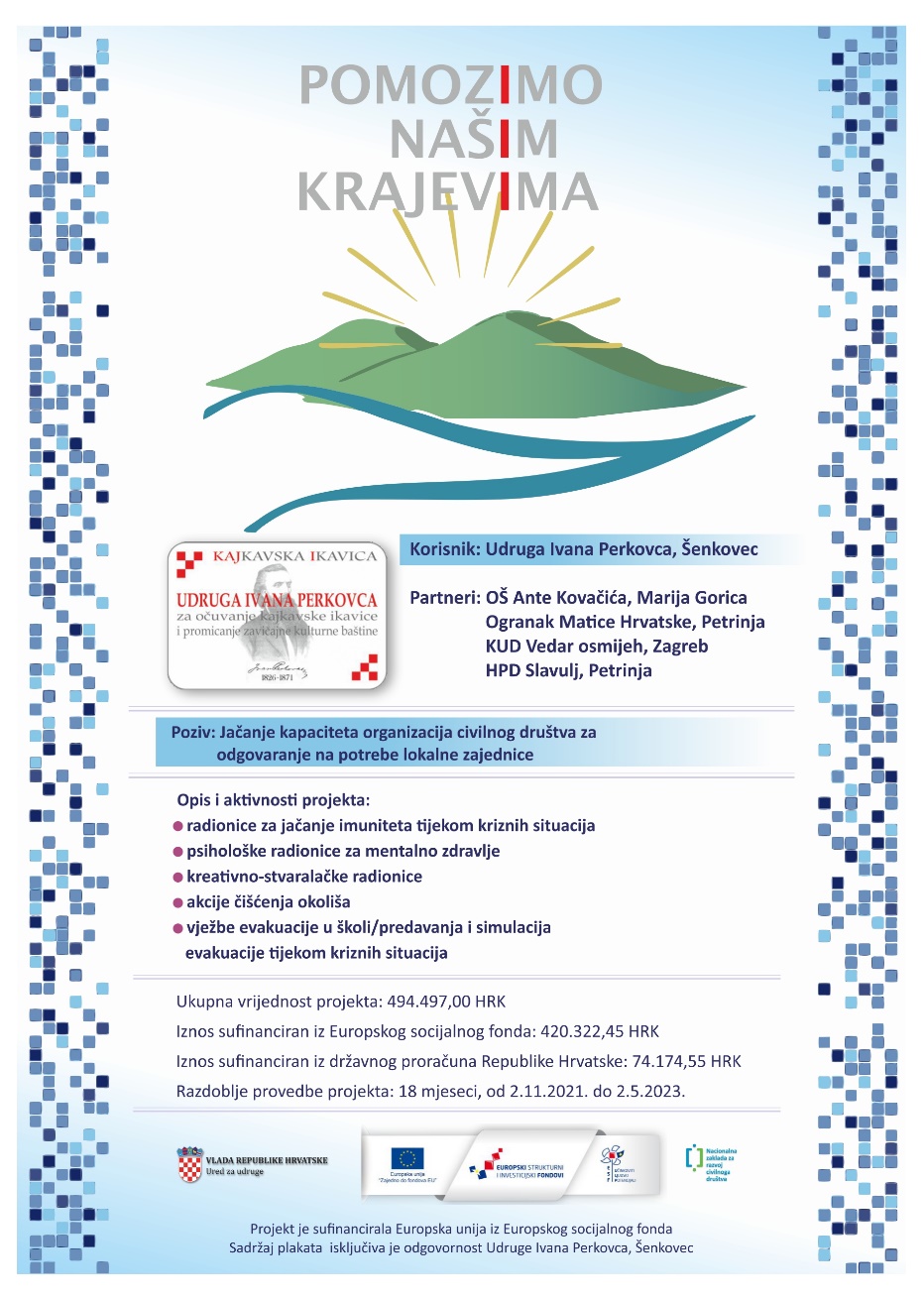 Naziv projekta: Pomozimo našim krajevima
                             UP.04.2.1.11.0732

Korisnik projekta: Udruga Ivana Perkovca

Partneri: OŠ Ante Kovačića
                   Ogranak Matice Hrvatske u Petrinji
                   KUD Vedar Osmijeh
                   HPD „Slavulj”      
   
Razdoblje provedbe projekta: 
     2.11.2021. – 2.5.2023.
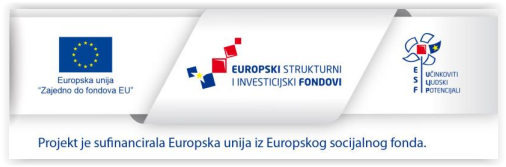 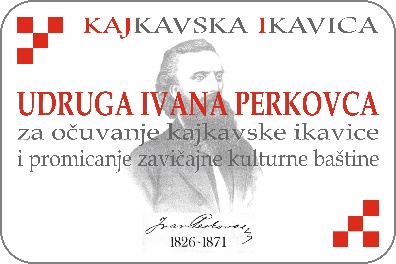 Ukupna vrijednost projekta: 494.497,00 HRK

Bespovratna sredstva osigurana su iz Europskog socijalnog fonda 
    (420.322,45 HRK) i iz državnog proračuna RH (74.174,55 HRK)
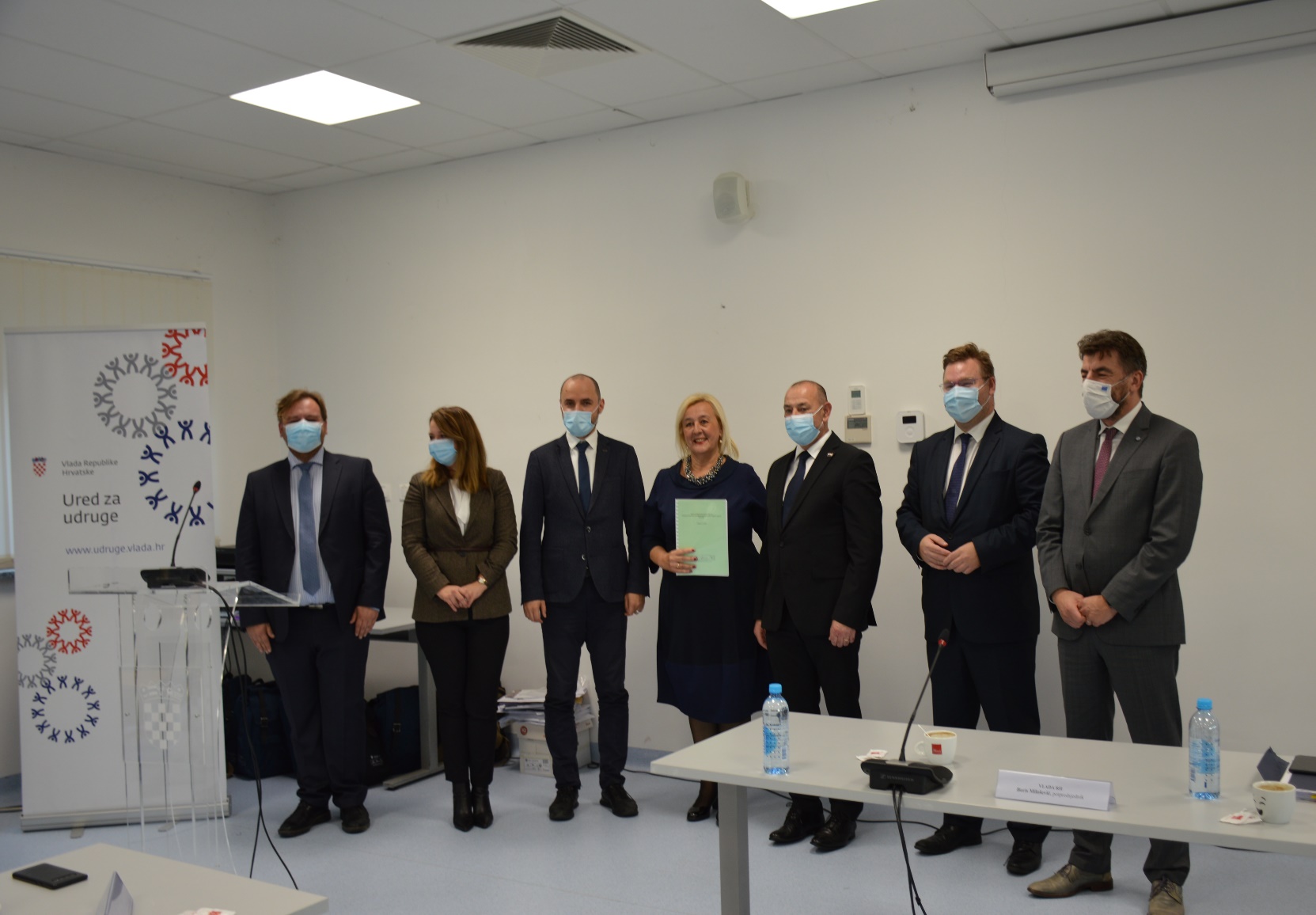 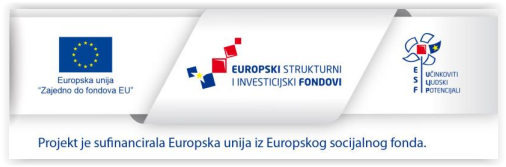 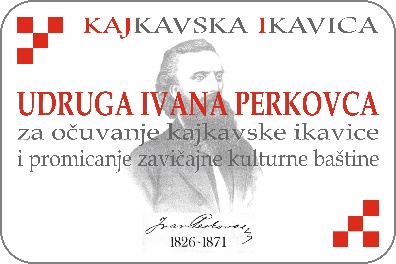 Ciljevi projekta
osigurati razvoj civilnog društva u RH koji osigurava ujednačen regionalni društveno – ekonomski rast i demokratski razvoj Republike Hrvatske
projekt je usmjeren jačanju kapaciteta OCD-a aktivnih u lokalnim zajednicama za provedbu aktivnosti prilagođenih lokalnim problemima te za neposredan rad u područjima koja se financiraju kroz Europski socijalni fond (zapošljavanje, obrazovanje, socijalno uključivanje, dobro upravljanje) na lokalnoj razini
projekt je usmjeren unaprjeđenju kapaciteta organizacija civilnoga društva za pružanje učinkovitog odgovora na potrebe lokalne zajednice u kriznim situacijama
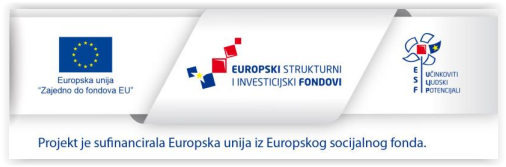 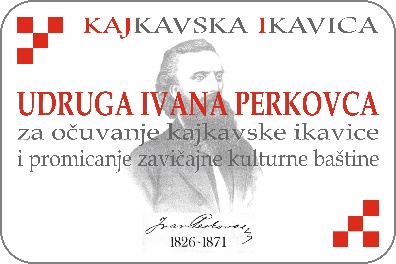 Svrha i opravdanost projekta
krizne situacije u 2020.godini na području Zagrebačke, Sisačko-moslavačke i Karlovačke županije
potresi, epidemija COVID-19 
ljudski resursi važni su i nezamjenjivi u organizacijama civilnog društva jer motivacija nije financijske prirode već neke više prirode koja uključuje mijenjanje društva na bolje i povećanje životnog blagostanja
volonterstvo – okosnica za djelovanje civilnog društva
jačanje kapaciteta – povećanje broja članova, dugoročna održivost udruge
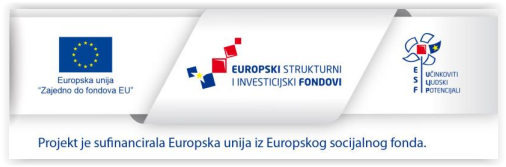 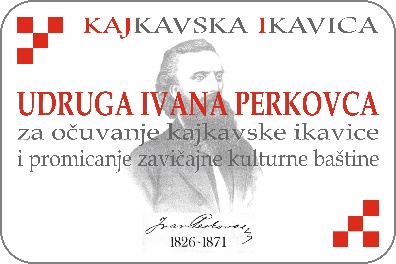 Održivost rezultata projekta nakon završetka projekta
održivost projekta temelji se na spletu aktivnosti koje nastoje stvoriti kapacitete i alate za dugoročni doprinos ciljevima projekta
stečena znanja i iskustva sudionika projekta, koristit će se za daljni razvoj programa i sadržaja s lokalnim udrugama i obrazovnim ustanovama
projekt omogućuje nova partnerstva i suradnju
poticanje na prijavljivanje na nove natječaje EU fondova ili Ministarstva
iskustvo, promocija, kvalitetan rad
osigurava se dugoročna održivost infrastrukture i financijska održivost
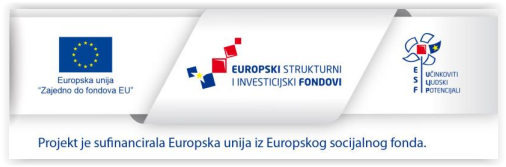 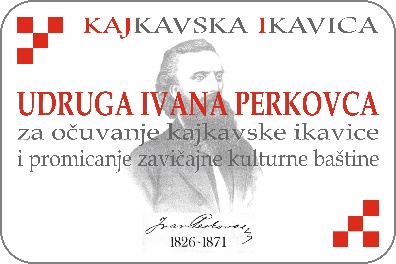 AKTIVNOSTI NA PROJEKTUJačanje kapaciteta OCD-a
50 edukacija o ponašanju u kriznom razdoblju (jačanje imuniteta)
80 likovno-kreativnih radionica
1 edukacija o volonterstvu – 10 sudionika educirano o volonterstvu
5 vježbi evakuacije
5 volonterskih akcija čišćenja okoliša
54 psihološke radionice
nabavljeno 3 laptopa i 1 projektor
izrađen i objavljen 1 digitalni priručnik za ponašanje tijekom kriznih situacija
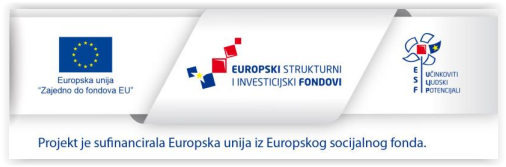 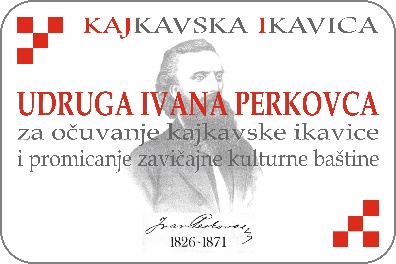 Radionice za jačanje imuniteta
50 edukativnih predavanja, radionica o postupanju i nošenju sa kriznim situacijama; OŠ Ante Kovačića, Stara škola u Šenkovcu, vanjski suradnik socijalna pedagogodinja gđa. Sonja Jarebica
Teme radionica: potresi – kako i gdje tražiti zaklon, nadležne službe, požari – kako djelovati, ponašanje tijekom pandemije, edukacije o odgovornom ponašanju, „Umjetnost i kultura kao lijek u stresnim situacijama”, panika – kako se nositi, elementi evakuacije, stres i trauma u kriznim situacijama, socijalne vještine s naglaskom na povezivanje, suradnju i dobre odnose
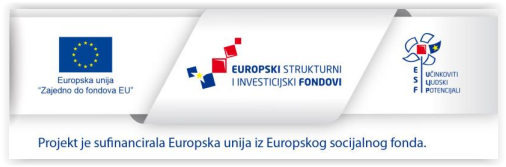 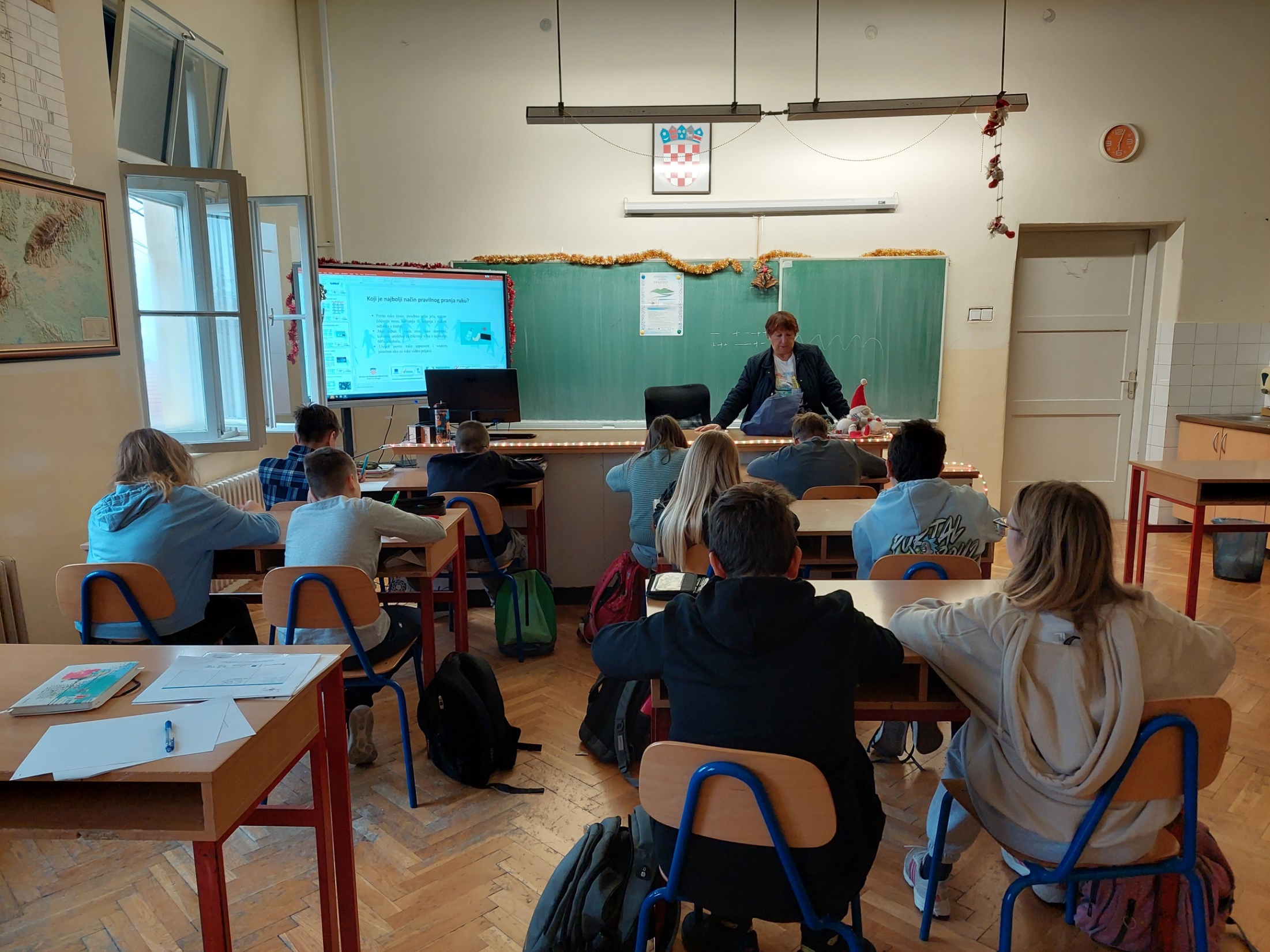 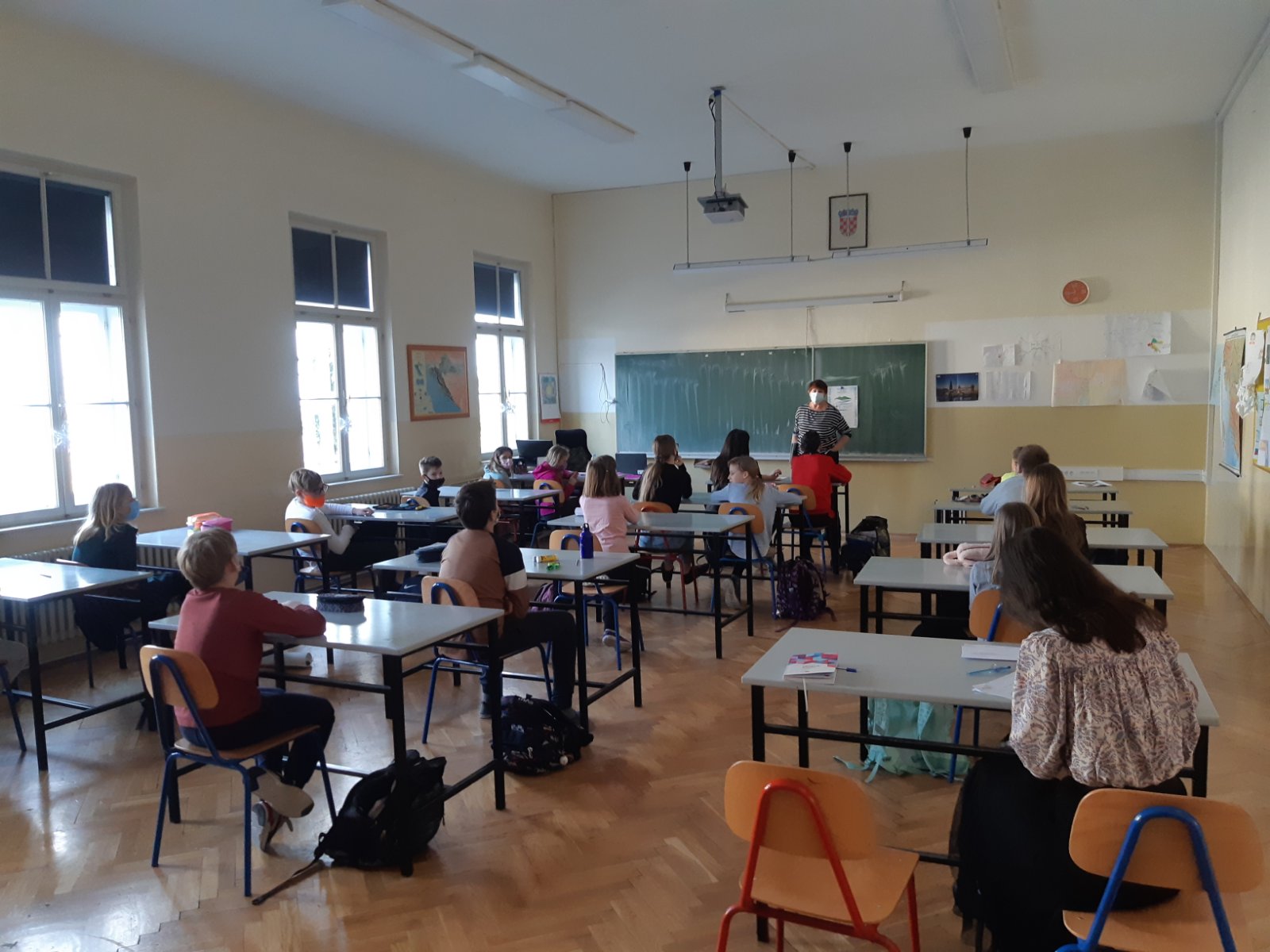 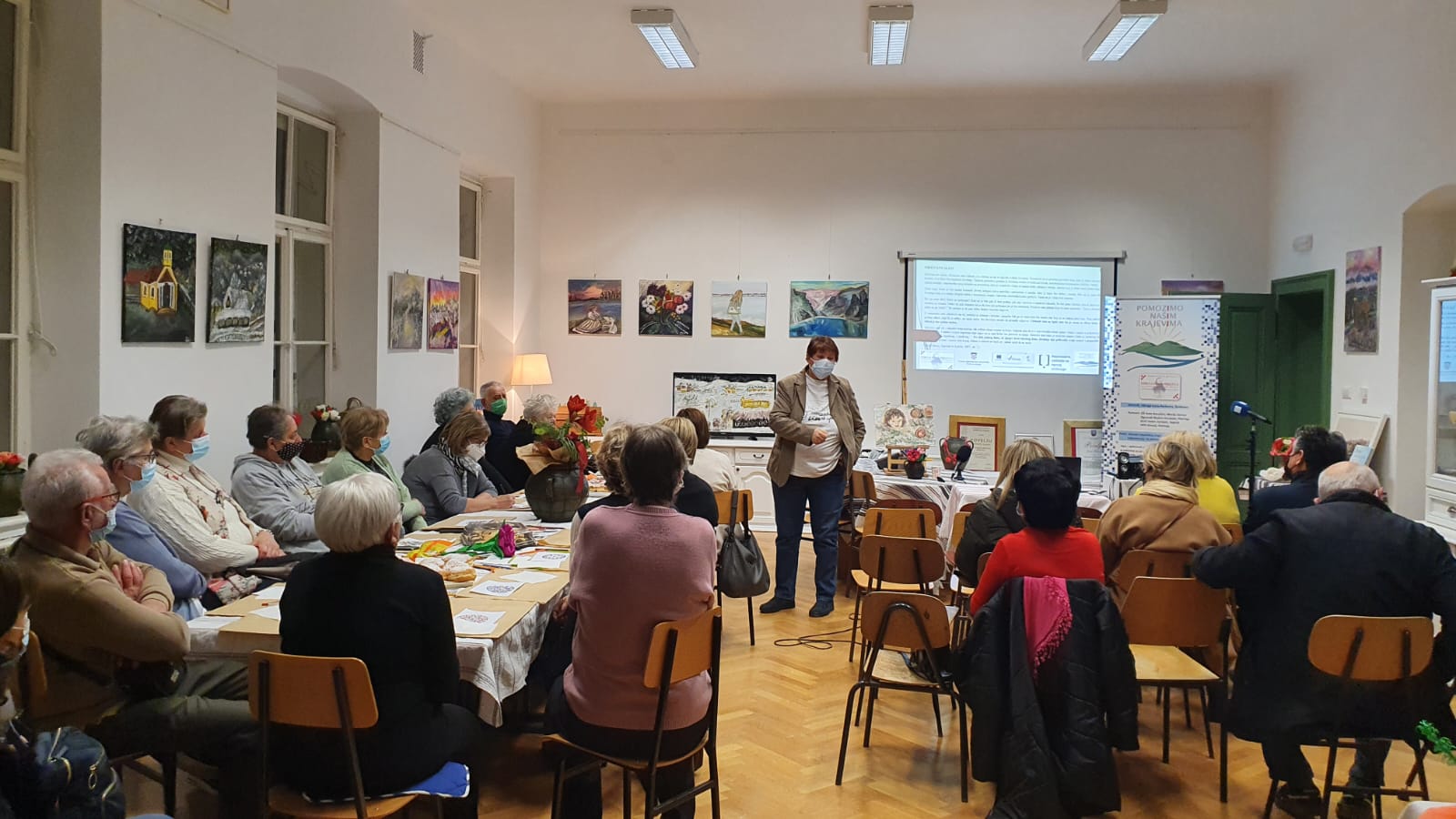 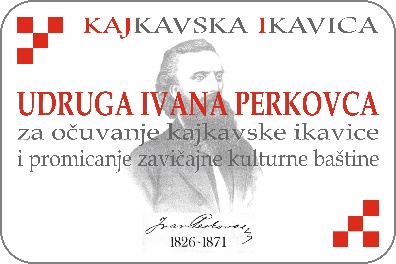 Likovno-kreativne radionice
80 likovno-kreativnih radionica; Stara škola u Šenkovcu, OŠ Ante Kovačića, Petrinja, Šibice, Poljanica Bistranjska, Javorje, Zaprešić, Kupljenovo; radionice provodi volonterka gđa Ančica Šoštarec
Teme radionica: keramičarske radionice, radionice izrade posvitka, kinča – cvijeća od krep papira, slikarske radionice, radionice kolaža, izrade anđela, nakita, ogrlica od tkanine
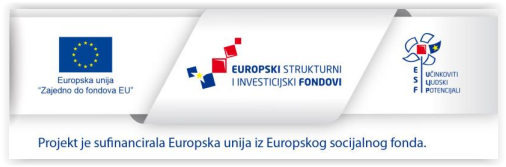 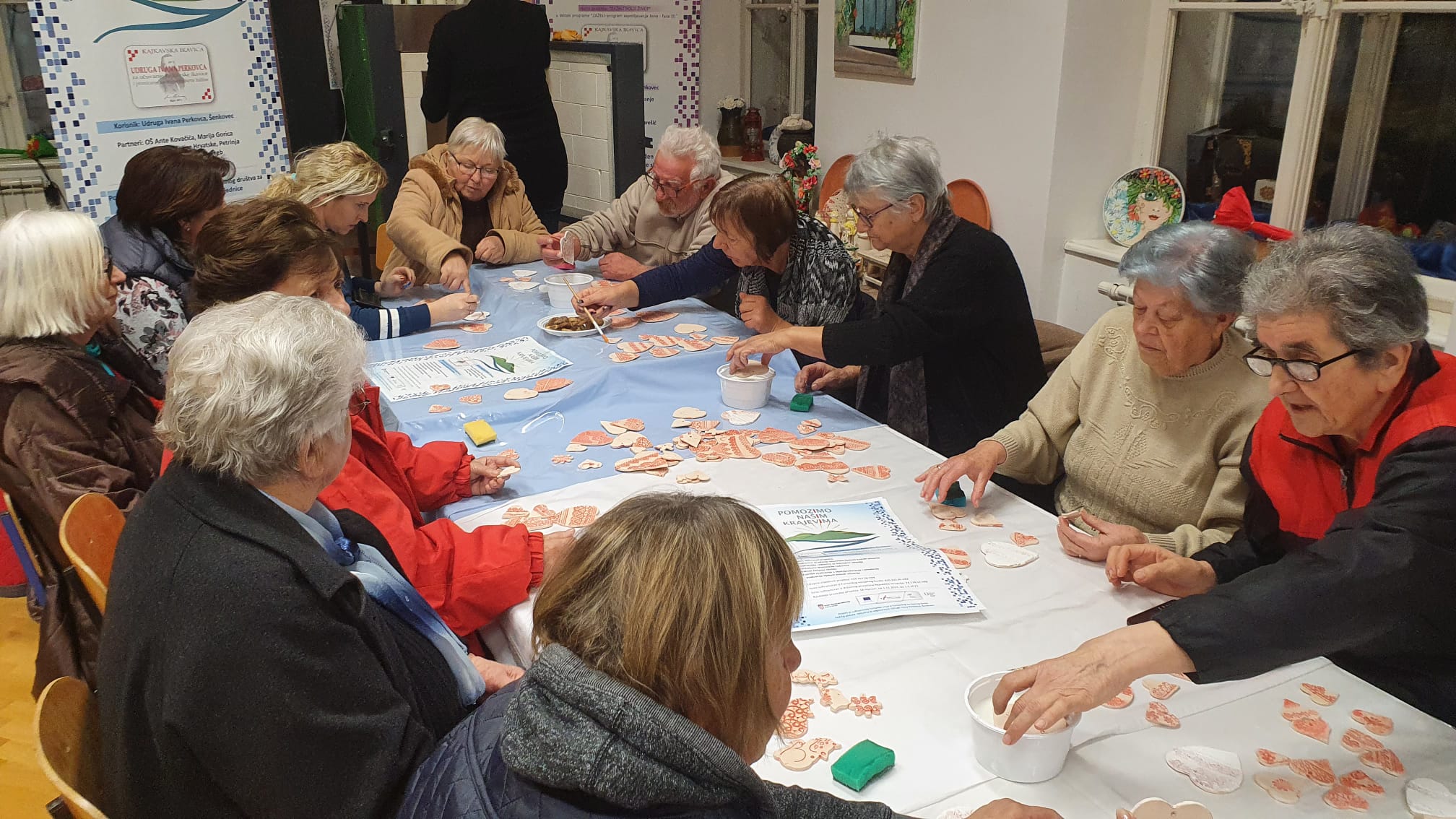 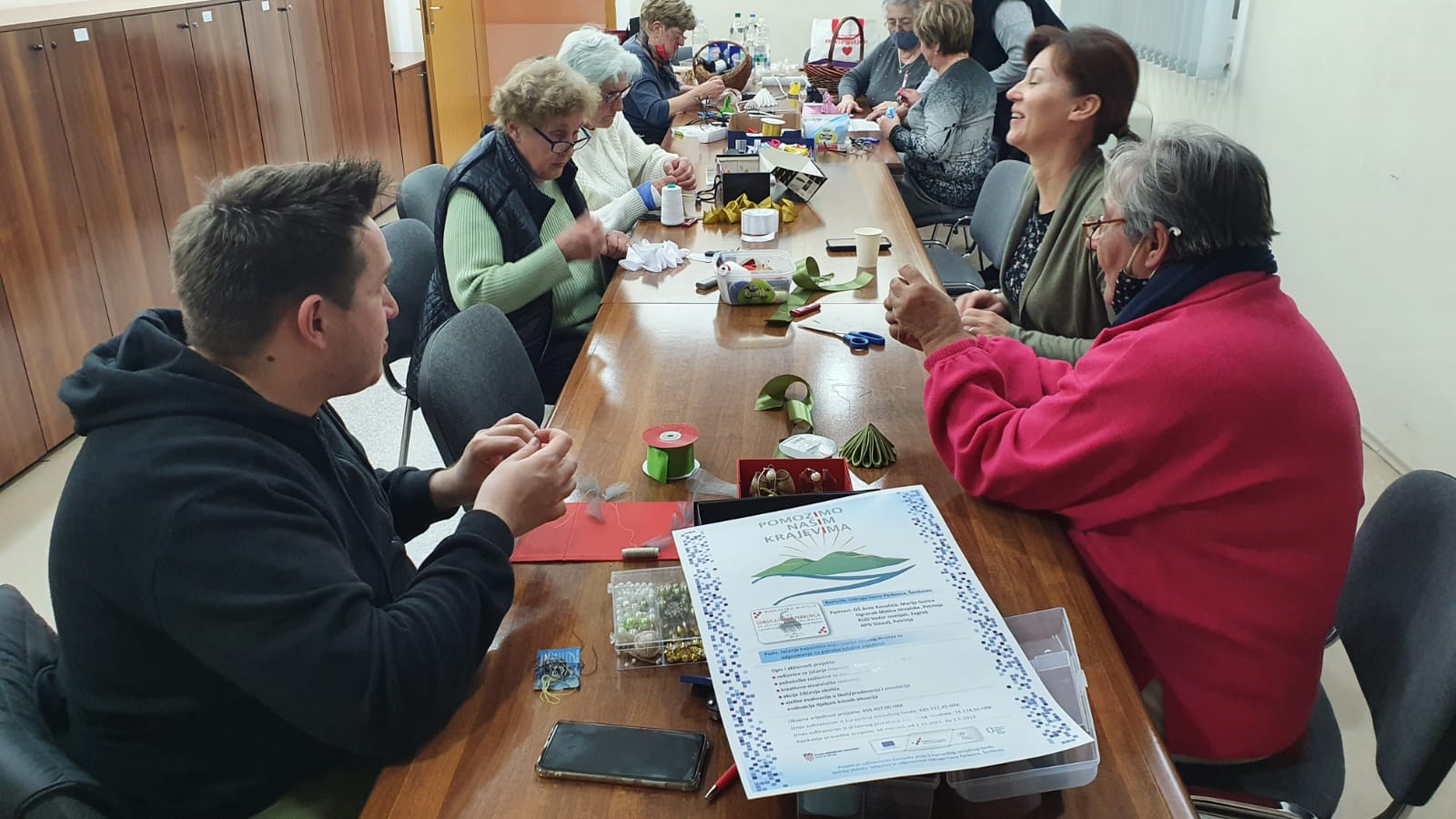 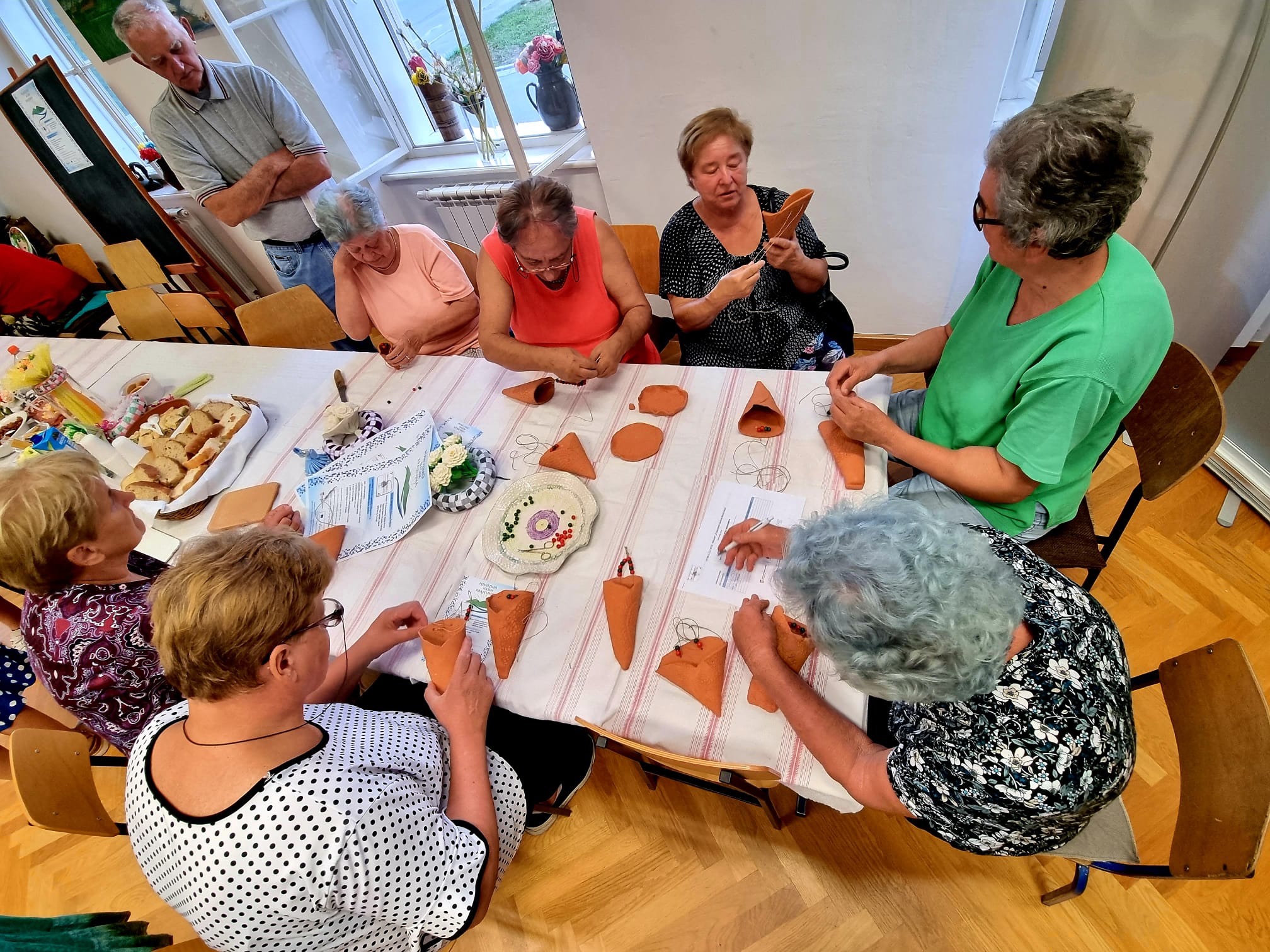 Edukacija o volonterstvu
edukacija - 10 sudionika
izrađena dokumentacija 
cilj – prepoznati zanimanje i polje interesa svakog pojedinog volontera
kako potaknuti volontere na rad u zajednici
prof. Zdravka Kramarić
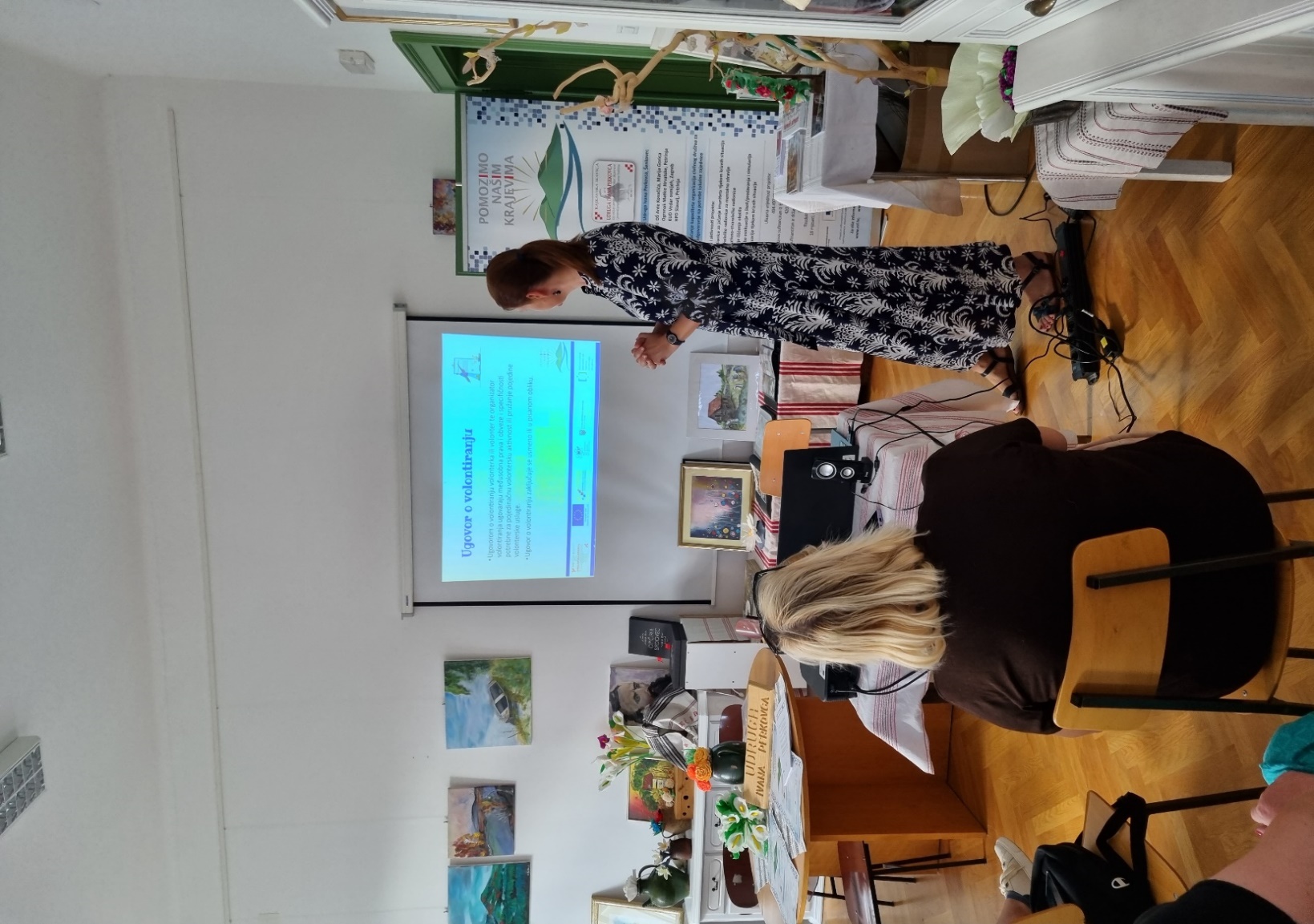 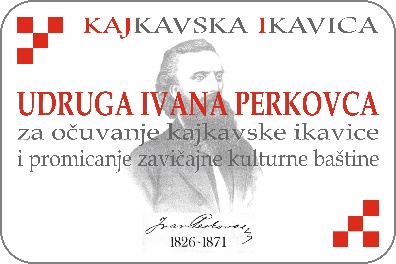 Vježbe evakuacije
5 vježbi evakuacije za djecu u školi; OŠ Ante Kovačića, VZO Marija Gorica, predavači gdin. Karlo Jurač i gdin. Igor Jurišić
vježbe: teoretska predavanja i edukacije te evakuacije iz zgrada tijekom kriznih situacija (potresi,požari)
VZO Marija Gorica – vatrogasna vozila – simulacija spašavanja
za potrebe vježbi – nabavljena oprema /reflektirajuće i naglavne svjetiljke
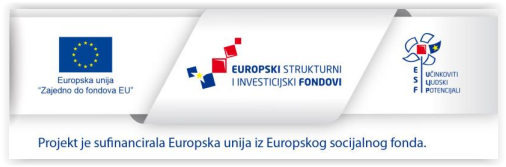 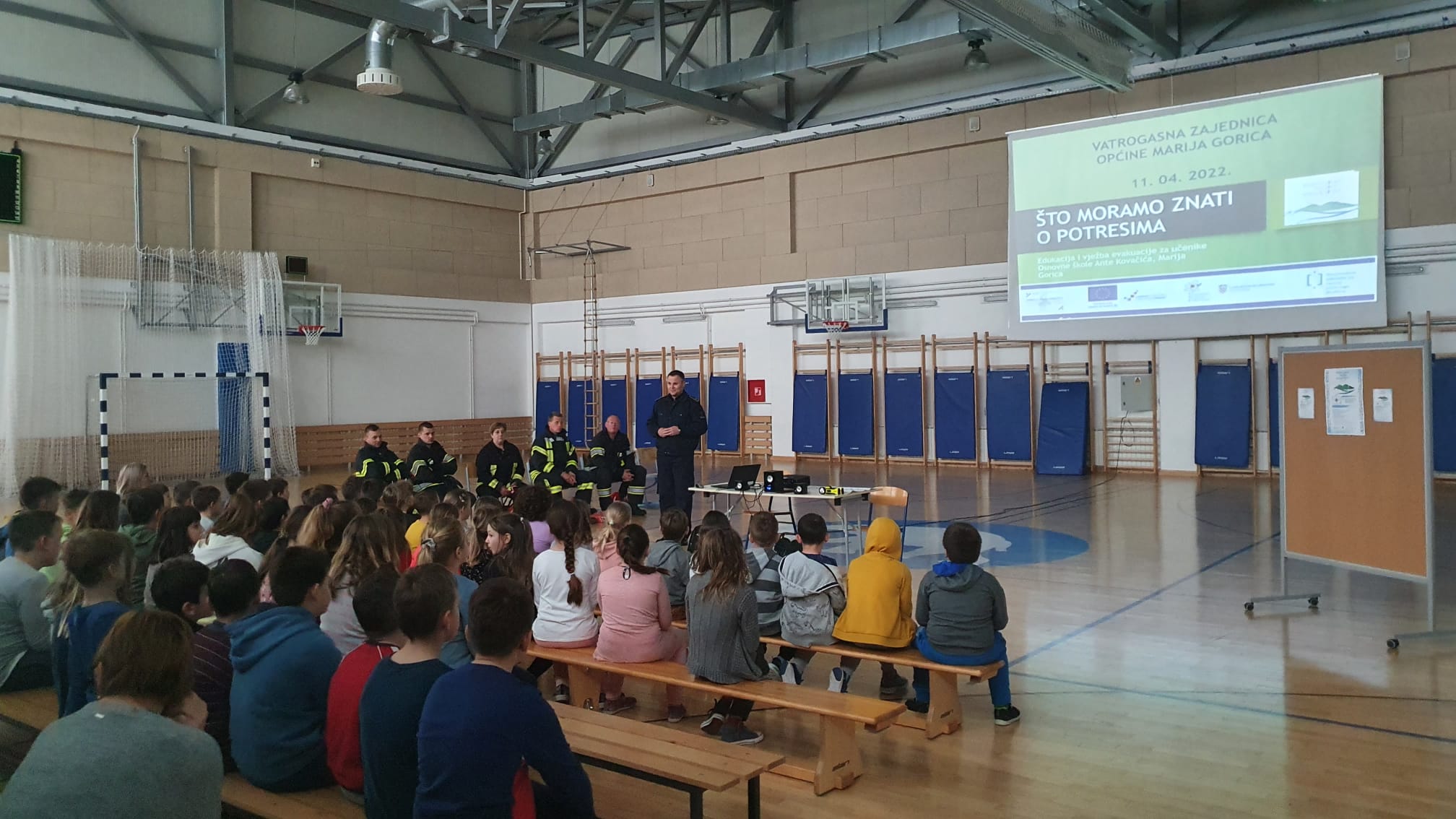 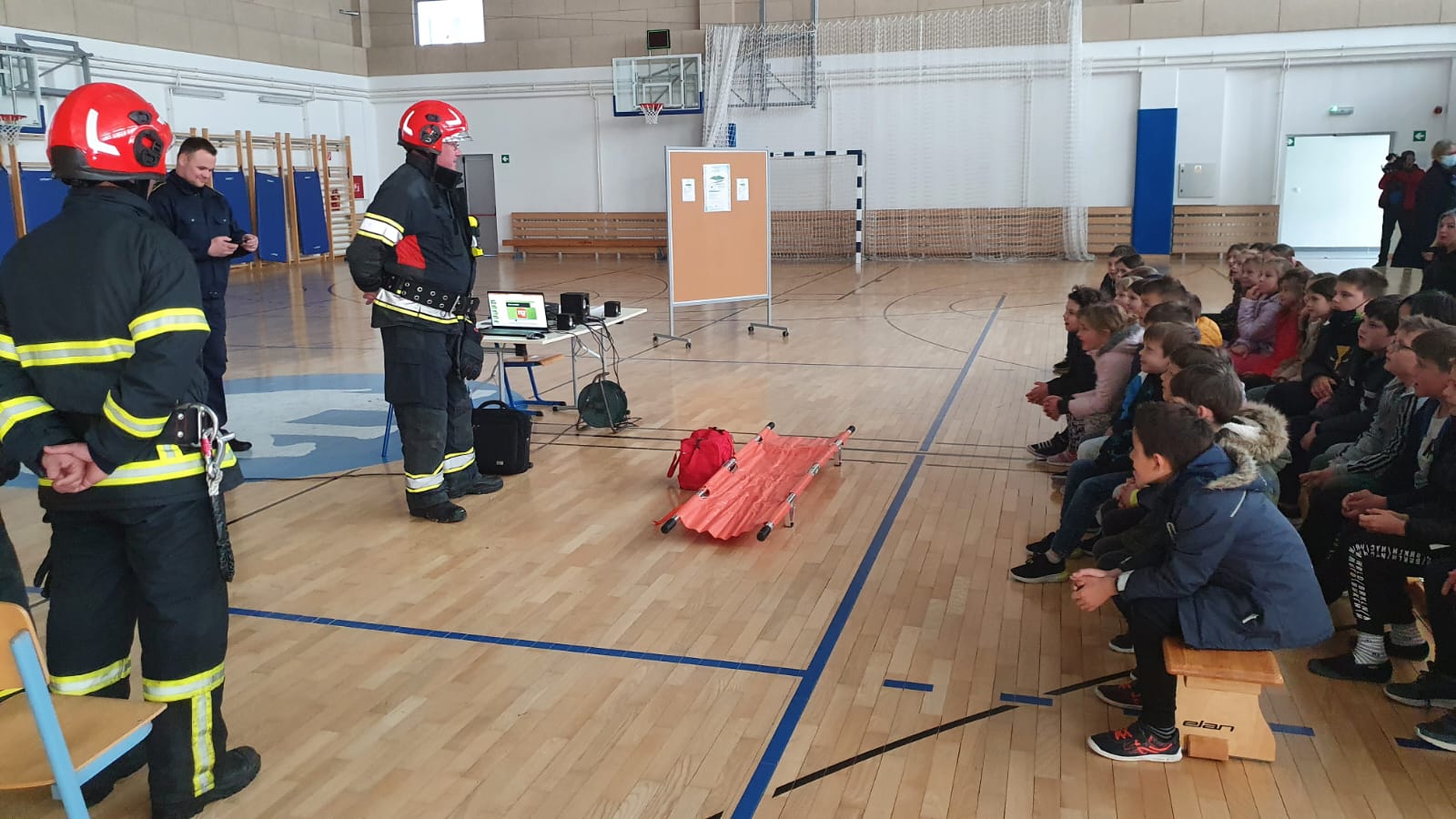 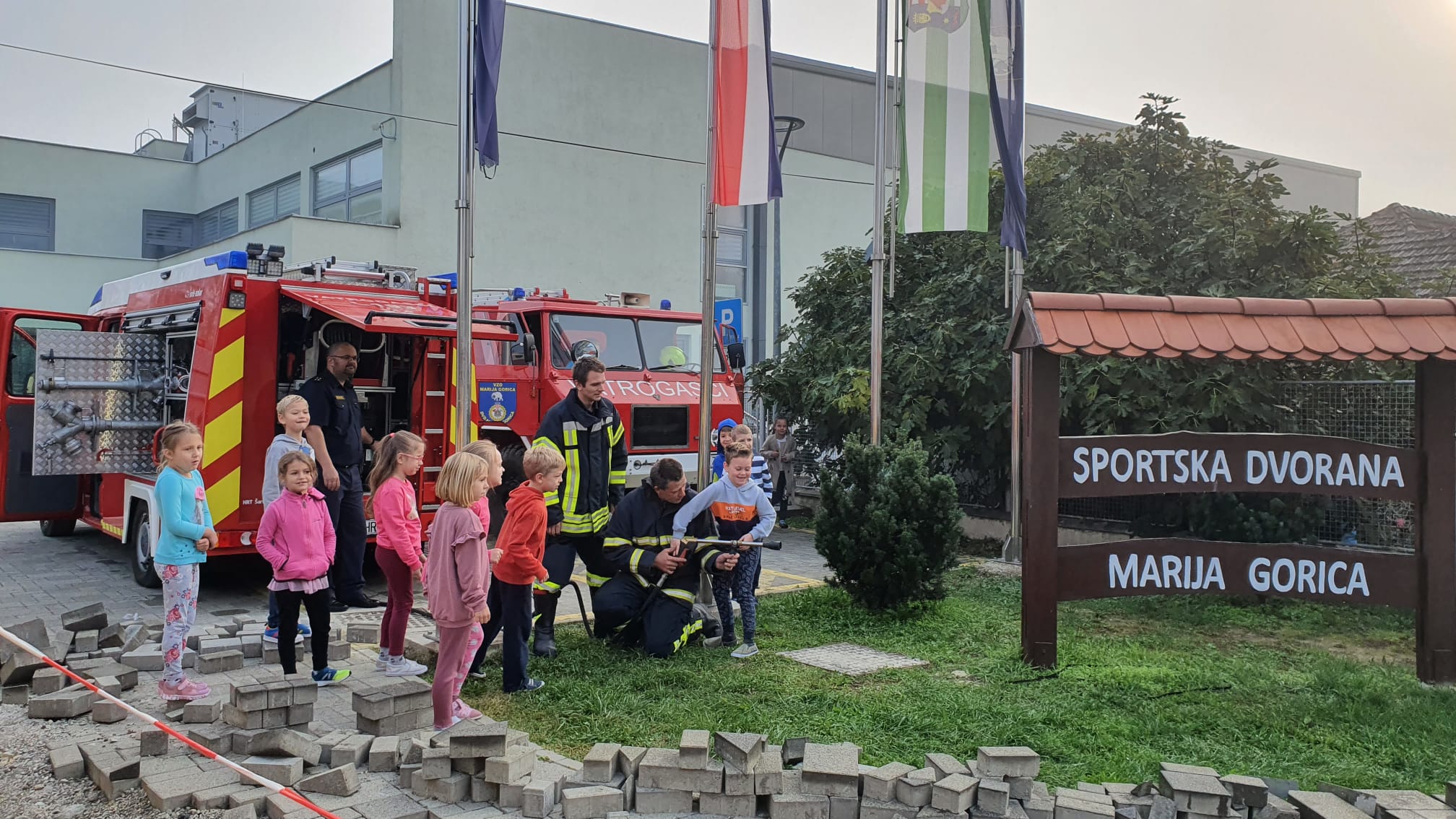 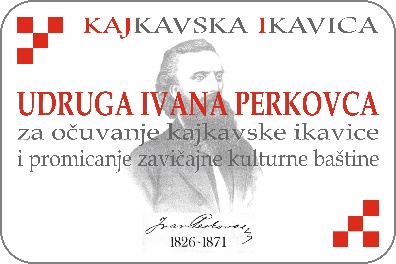 Akcije čišćenja okoliša
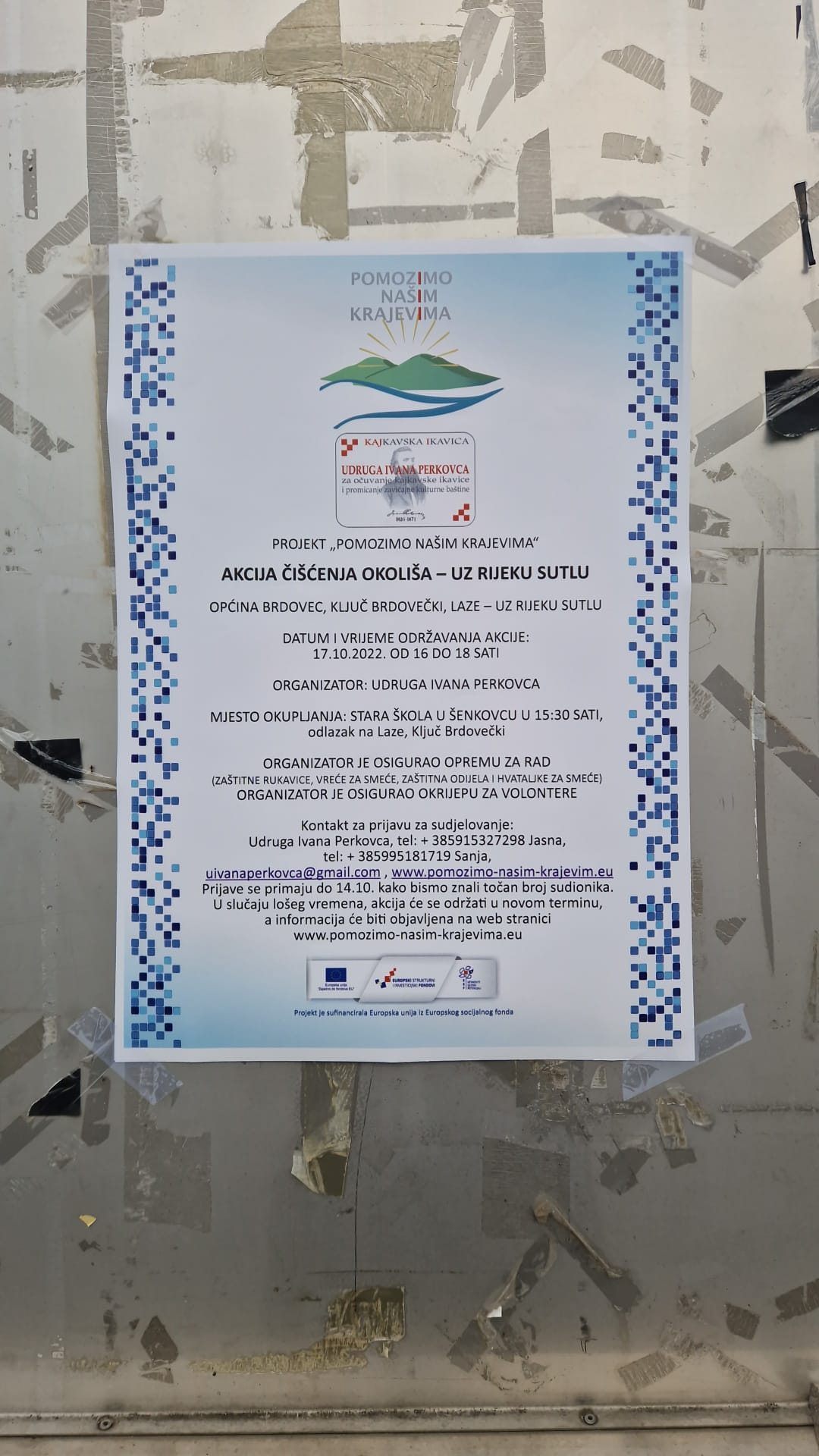 5 volonterskih akcija čišćenja okoliša; rijeka Sutla – Ključ Brdovečki, šuma Mačkovec, Petrinja – gradski park, Harmica – Trg Ivana Perkovca, Prukva – uz rijeku Savu
čišćenje prirodnog okoliša od štetnih materijala i smeća
nabavljena oprema za čišćenje
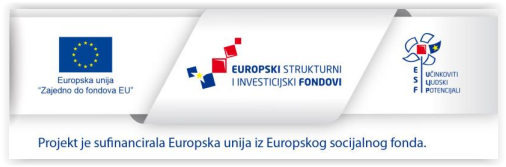 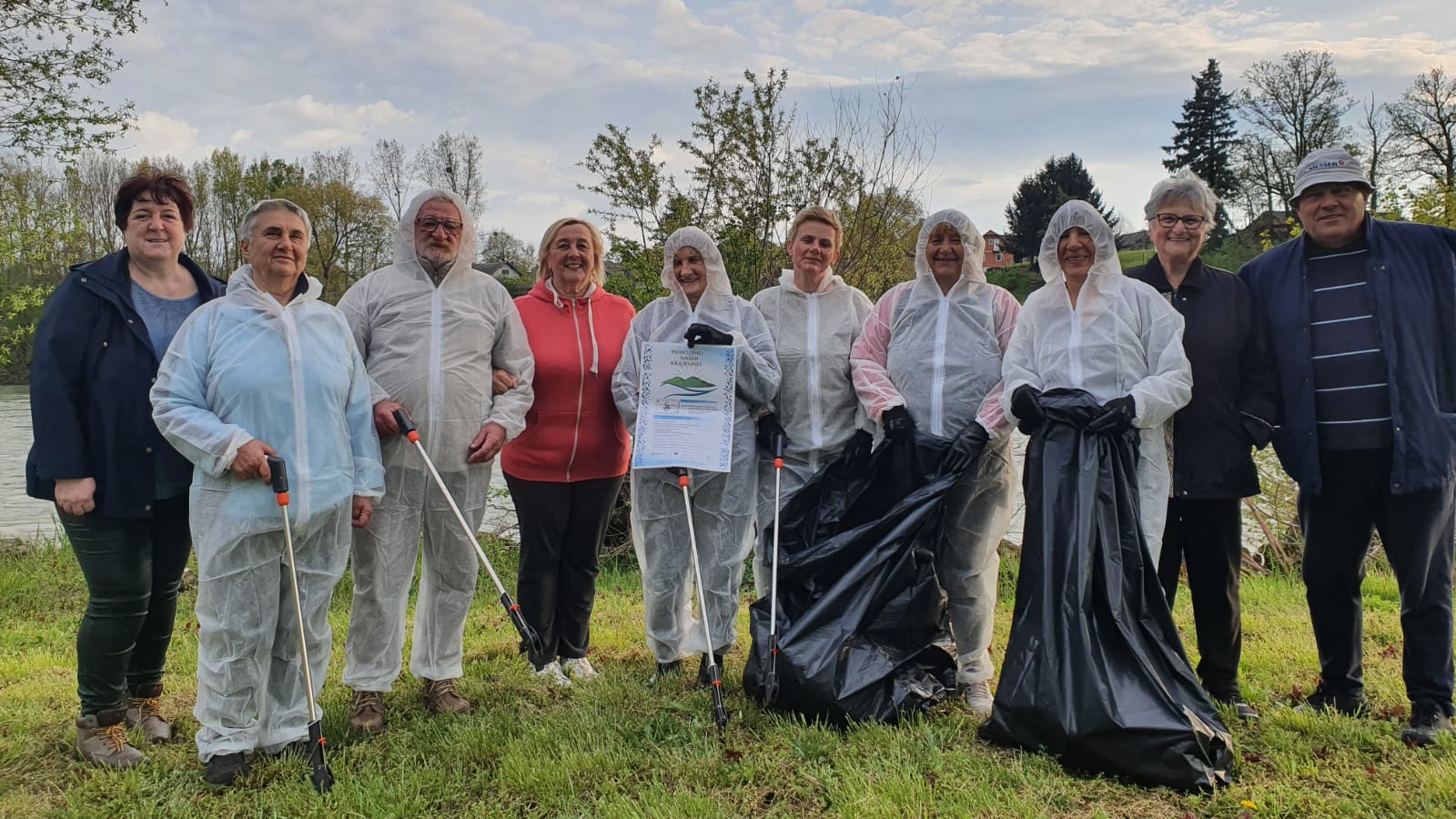 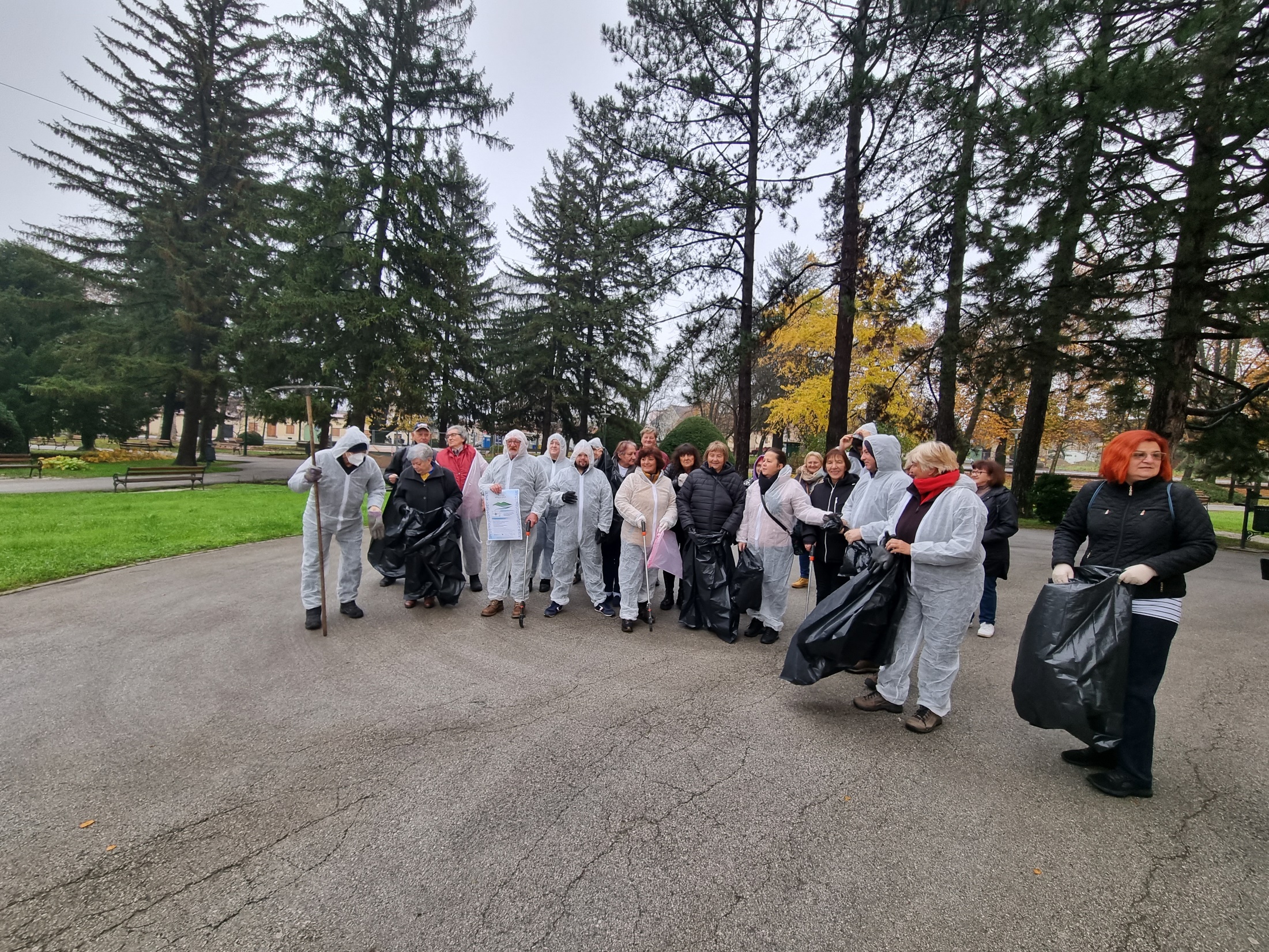 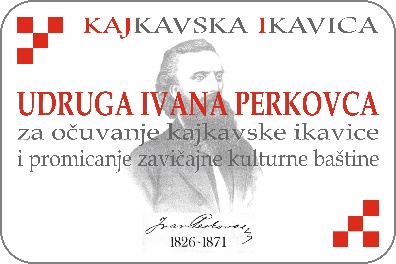 Psihološke radionice
54 psihološke radionice; OŠ Ante Kovačića, Stara škola u Šenkovcu, Šibice, vanjski suradnik psihologica gđa.Barbara Benčić
Teme: očuvanje mentalnog zdravlja, samopoštovanje, samopouzdanje, emocije i njihovo prepoznavanje, radionica kako pamtimo, mentalno zdravlje i posao, traumatski događaji, anksioznos i napadaji panike, komunikacijske vještine, aktivno slušanje - teme vezane uz krizne životne situacije
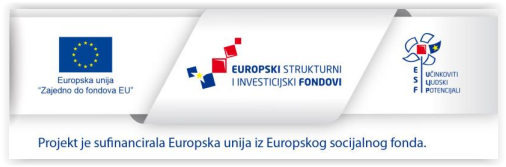 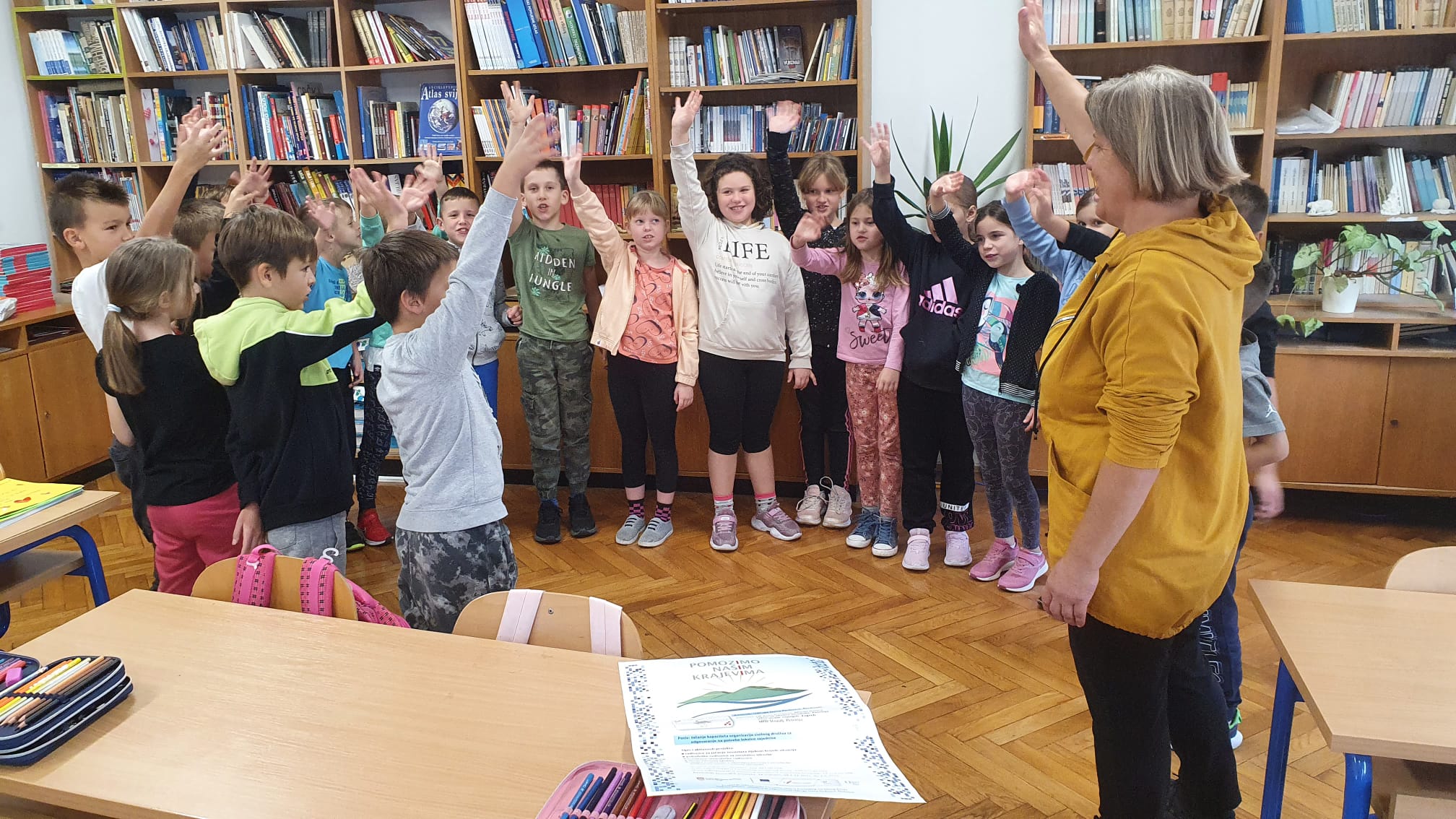 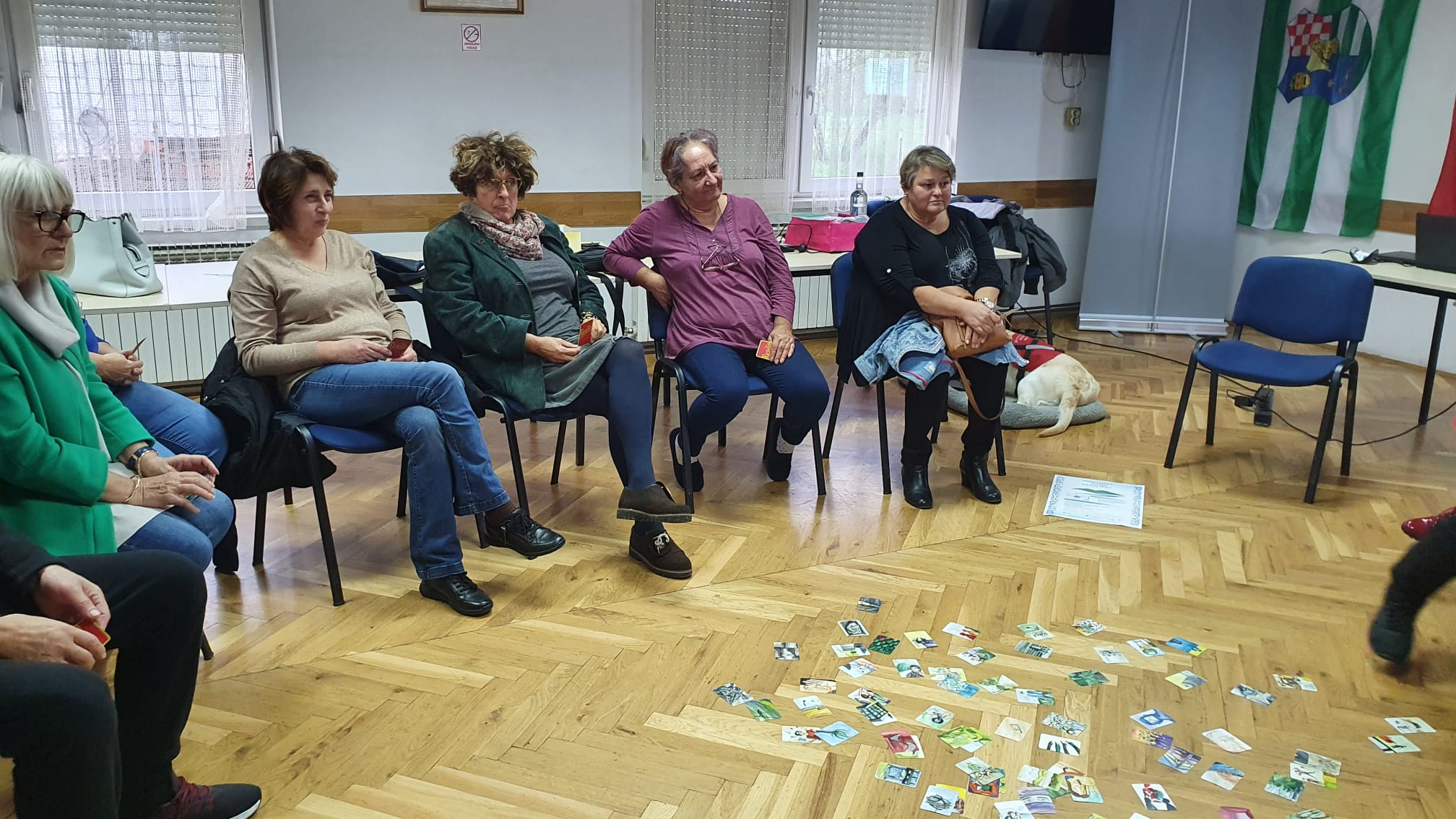 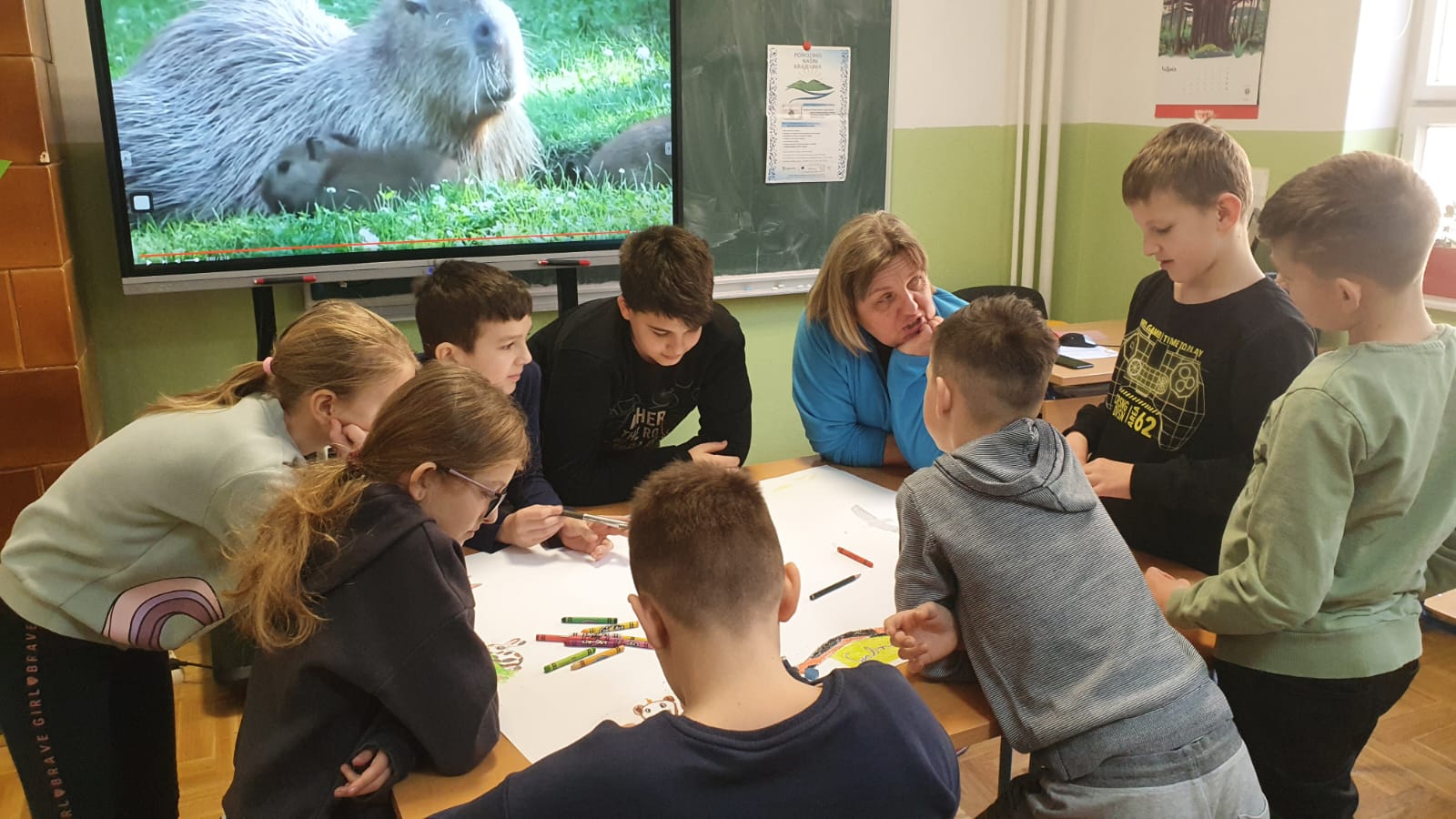 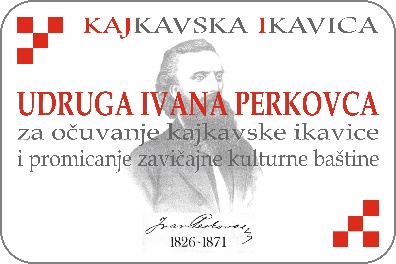 Online digitalni priručnik
sadrži informacije vezane uz samopomoć i podršku ranjivim skupinama, ponašanje tijekom kriznih situacija, popis relevantnih institucija i kontakata kojima se može obratiti za psihološku ili drugu vrstu pomoći
www.pomozimo-nasim-krajevima.eu

Izradila socijalna pedagogica gđa. Sonja Jarebica
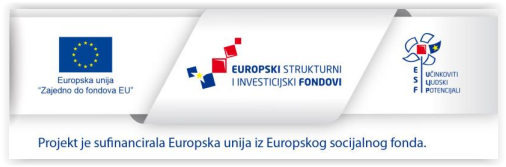 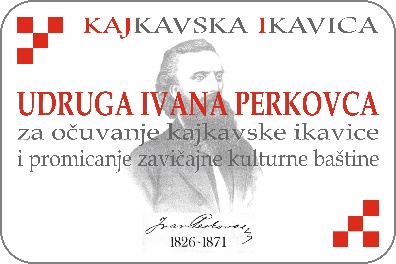 Sudionici aktivnosti
Ciljne vrijednosti: 60 djece i 30 ostalih korisnika

Ostvarene vrijednosti:
135 odraslih sudionika – dokaz sudjelovanja – potpisne liste i osobne iskaznice (puno sudionika je bilo na više radionica kroz projekt)
162 djece – dokaz sudjelovanja – potpisne liste, suglasnost roditelja, rodni listovi
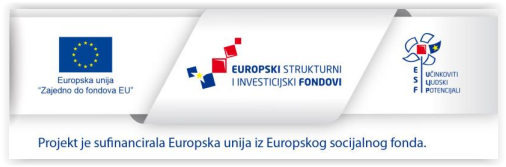 PROMIDŽBA I VIDLJIVOST
održana početna i završna konferencija
izrađeni promo materijali: roll up, plakati, letci, rokovnici, izrađena službena web stranica www.pomozimo-nasim-krajevima.eu
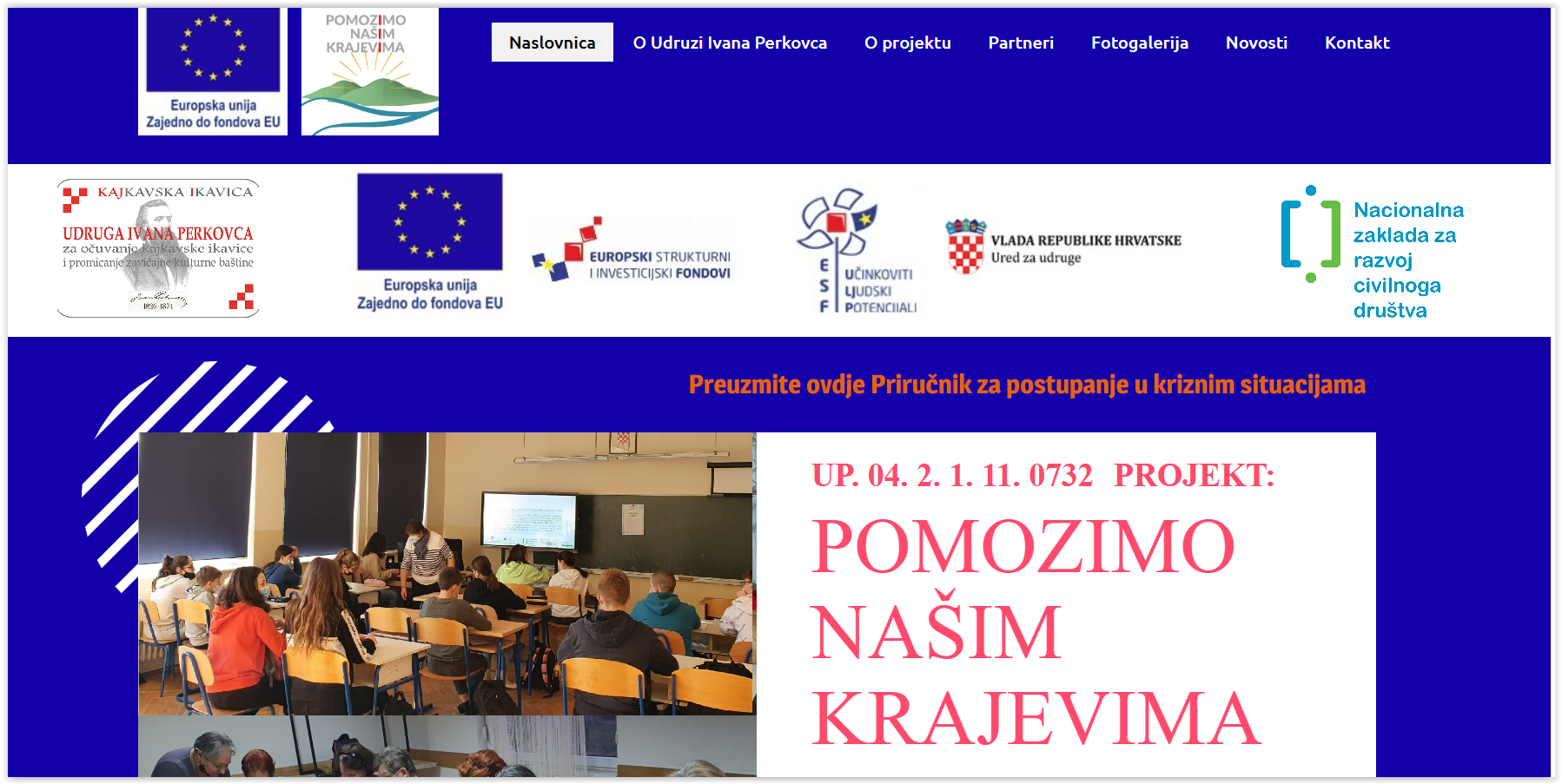 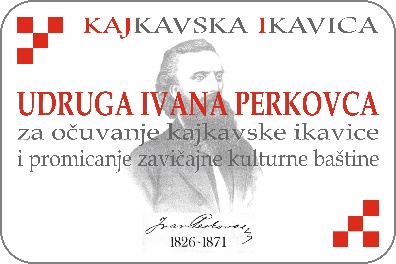 uspješnost projekta je vidljiva među nama i oko nas
hvala partnerima i sudionicima na proteklih 18 mjeseci rada
udruga je ostvarila svoj cilj – napredak i održivost, a ponajprije zadovoljstvo i osmjeh članova i lokalnog stanovništva



Udruga Ivana Perkovca – za očuvanje kajkavske ikavice i očuvanje zavičajne kulturne baštine

U Šenkovcu, 27.4.2023.
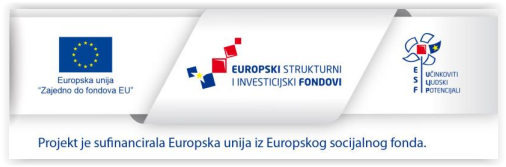